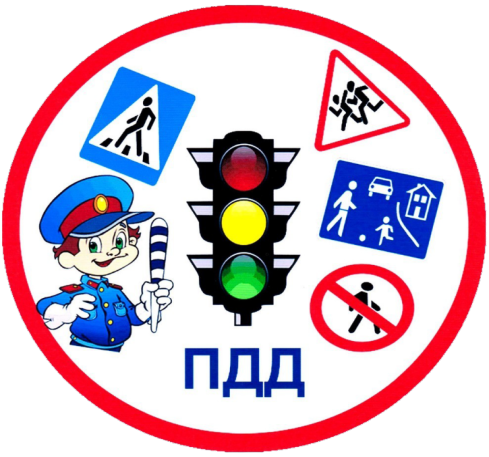 Презентация для дошкольников« правила Дорожного движения»
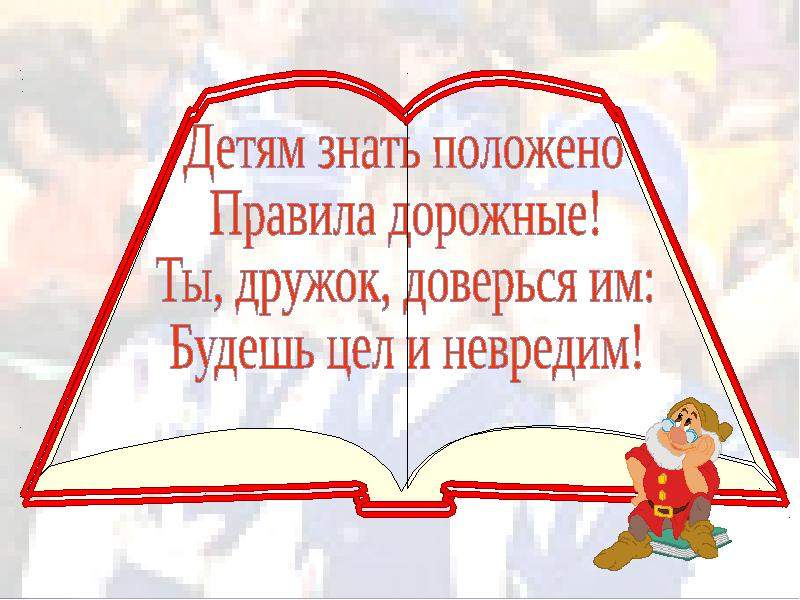 Светофор наш лучший друг, преданный и верный, без него мы как без рук, если откровенно!
Пешеходный переход. Он дает возможность людям безопасности проход!
Правила дорожного движения, просты для изучения. Хоть пока мы малыши, правила мы знать должны!
На проезжей части Не катайтесь, дети, Ни на роликах ни на велосипеде!
Кататься на велосипеде нужно только на закрытых от движения машин площадках!
Никогда не забывай!На дороге – не играй!
Малышам опасно здесь, Никогда вперед не лезь!
ПОМНИ! Нельзя выбегать на проезжую часть.Пользуйся пешеходным переходом!
Не торопись! У остановки оглядись, Найди ближайший ПЕРЕХОД и он тебя не  подведет!
Повествование закончив, хочу друзья сказать вам: будьте осторожны на дороге!
Ребята! Будьте всегда внимательны и осторожны. Соблюдайте правила дорожного движения!
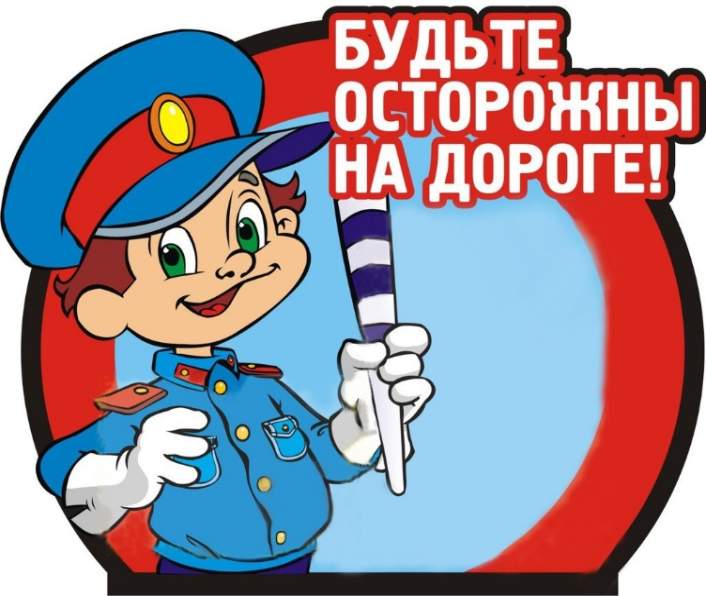